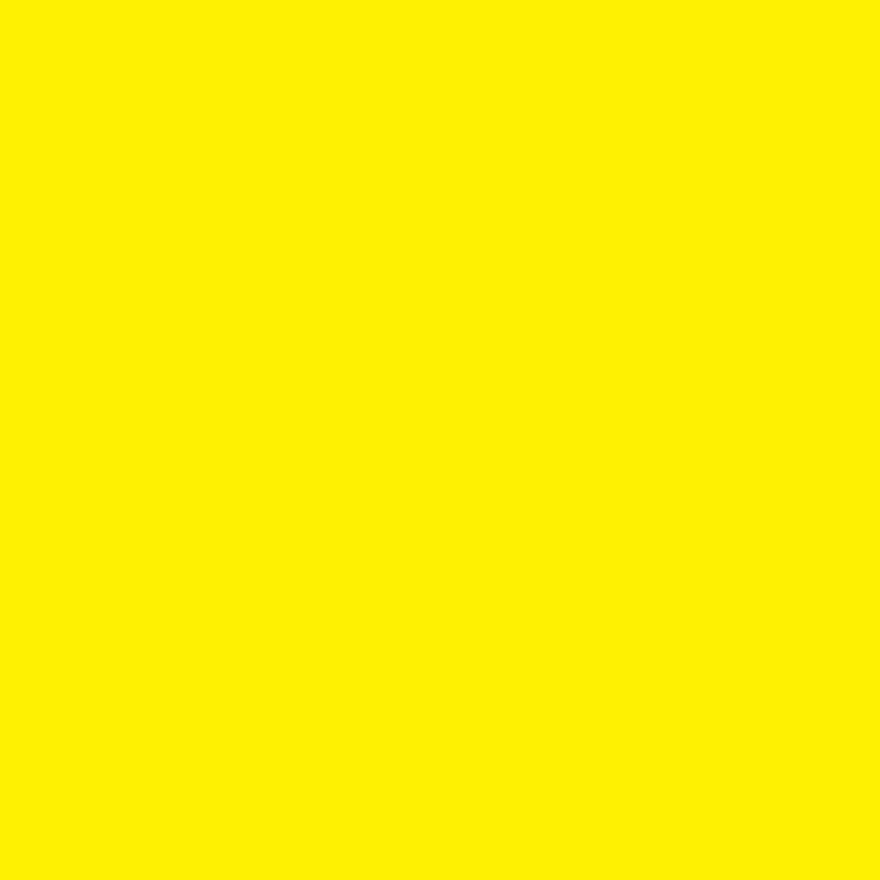 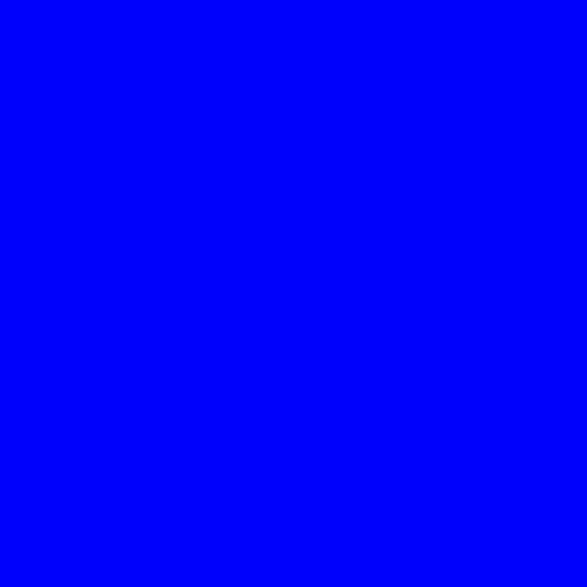 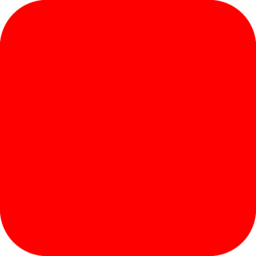 أصفر
أزرق
أحمر
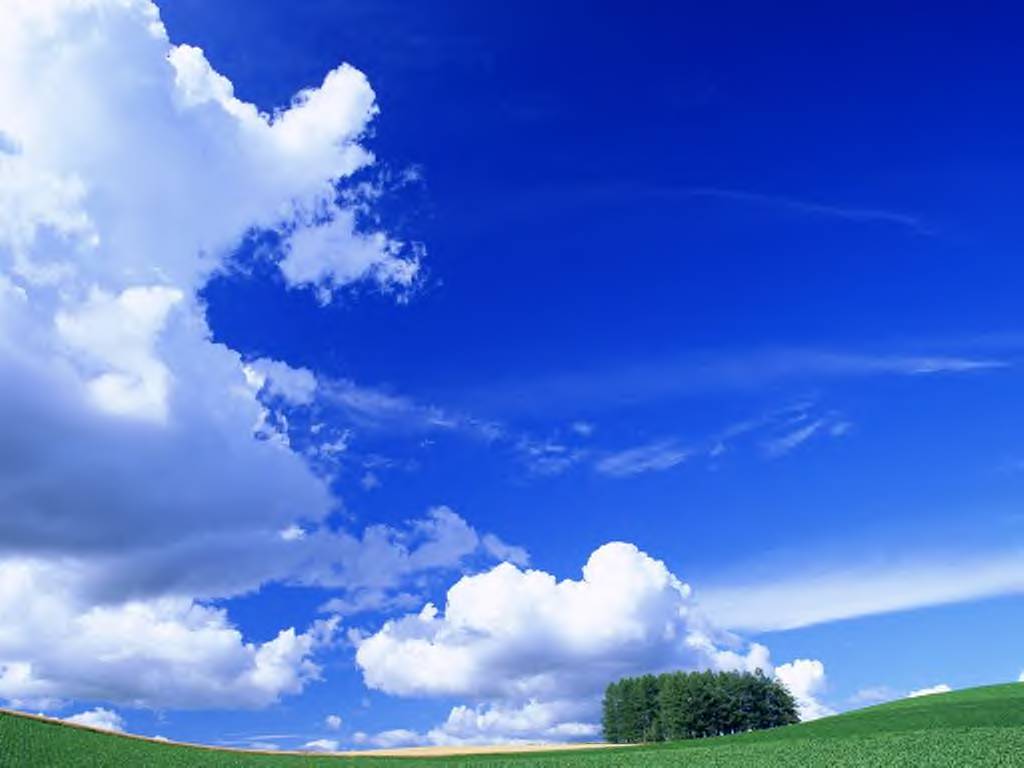 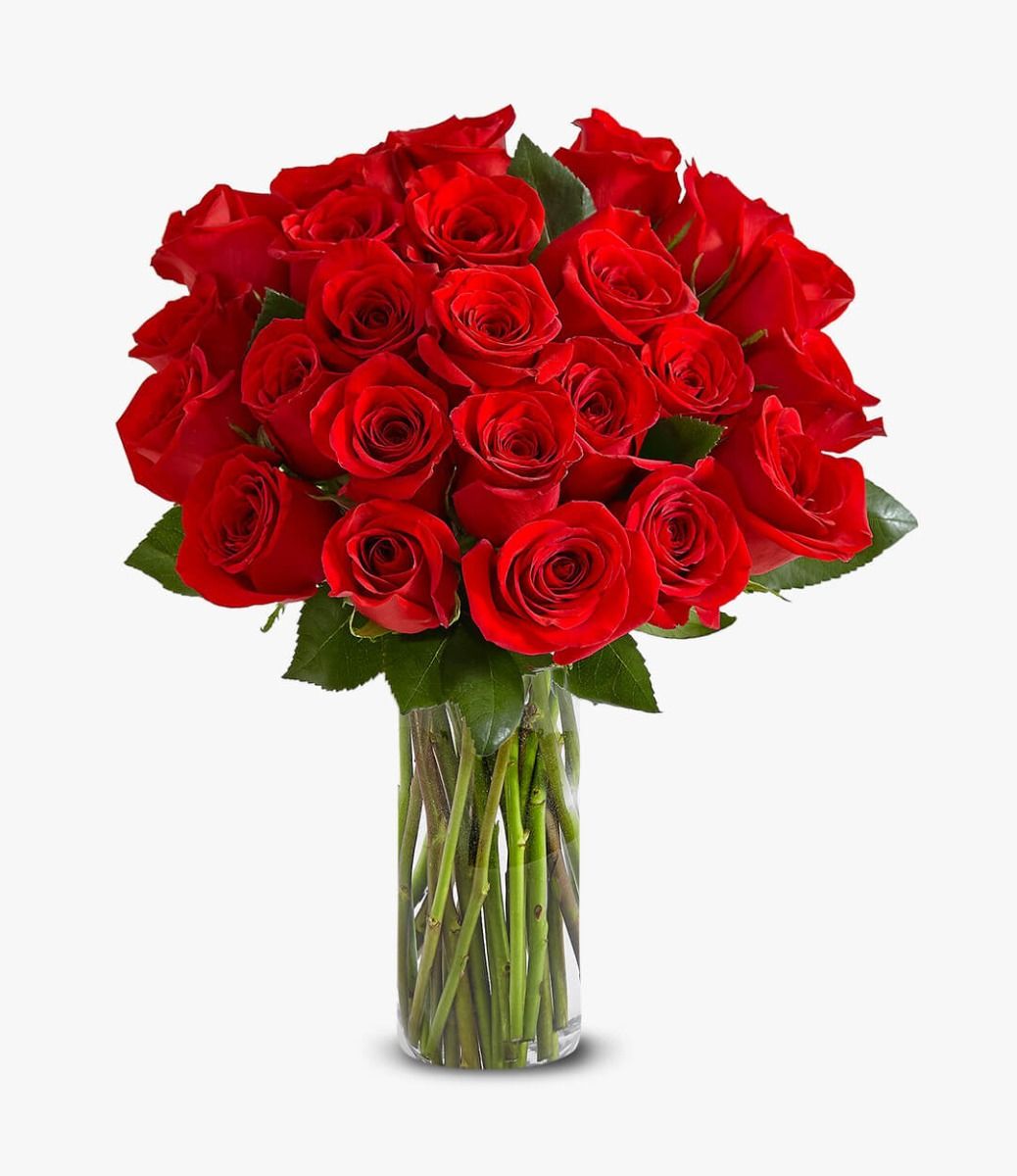 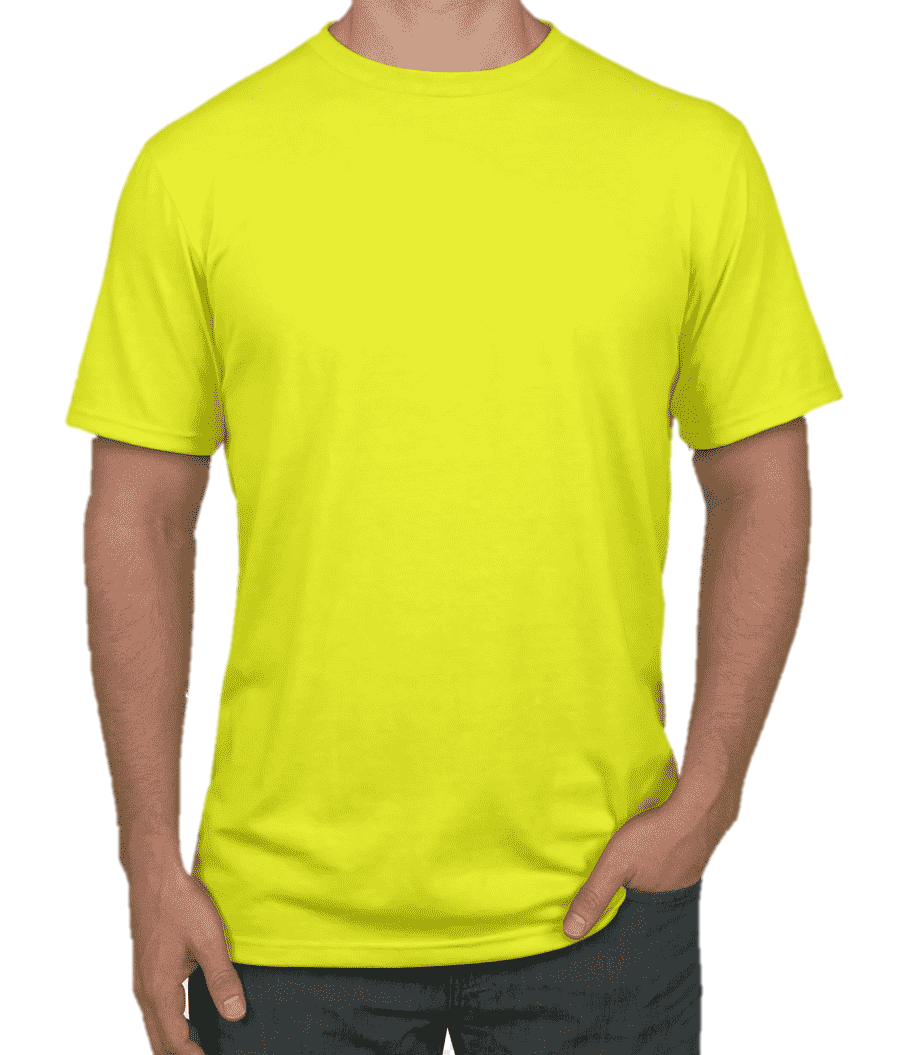 باقة زهور حمراء
قميص أصفر
سماء زرقاء
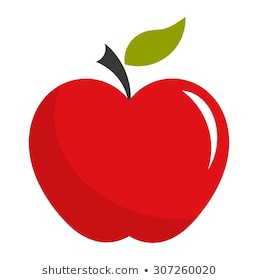 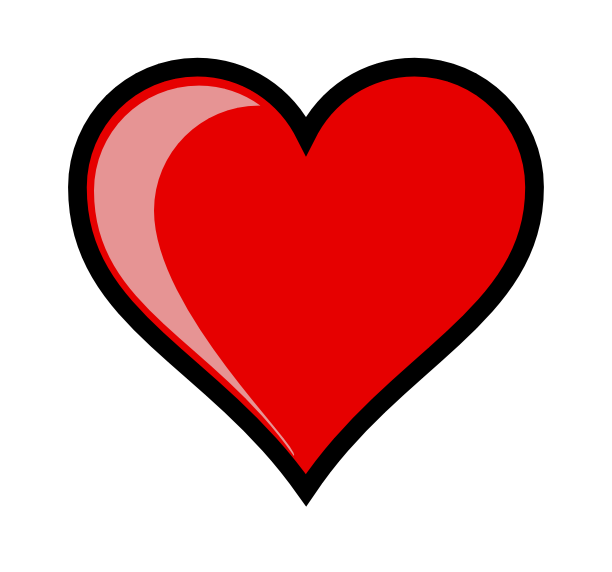 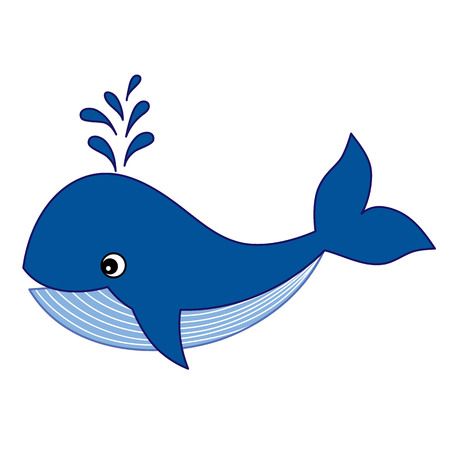 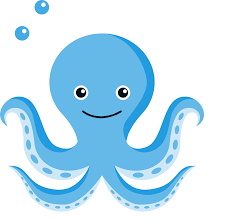 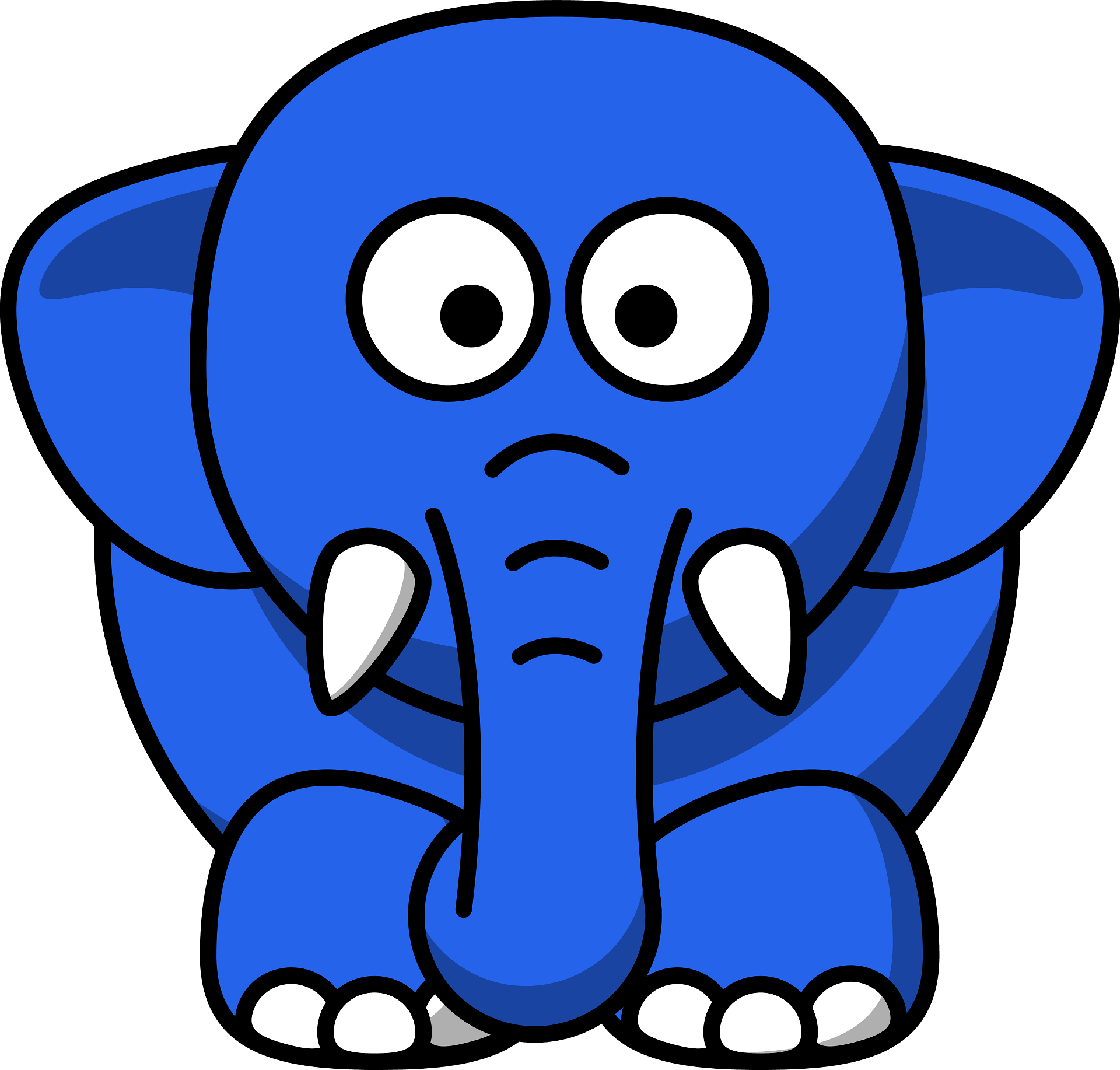 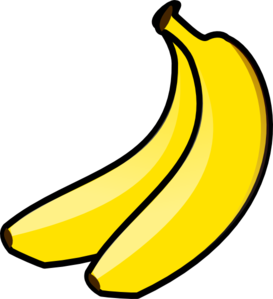 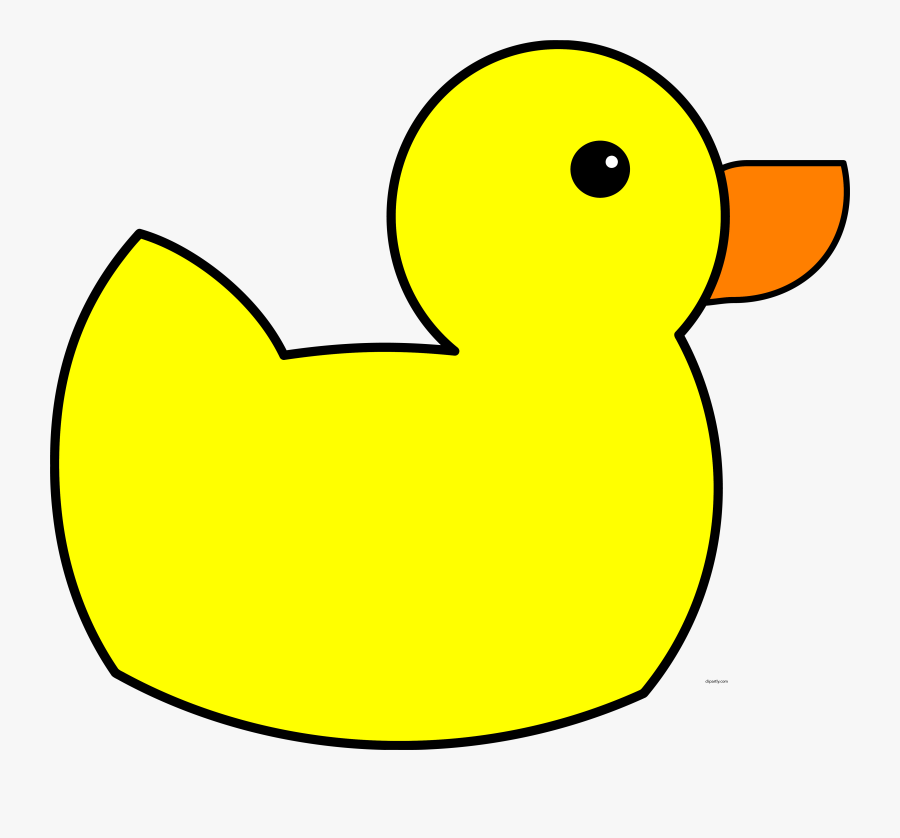 صنف الألوان المتطابقة
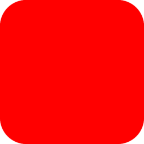 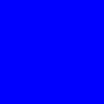 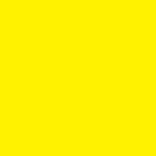 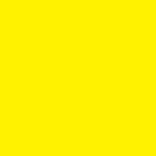 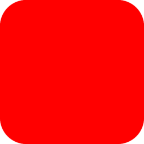 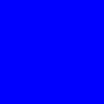 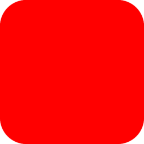 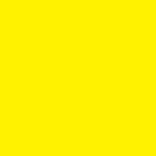 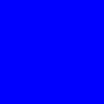 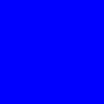 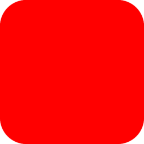 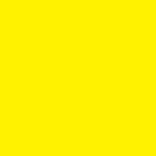 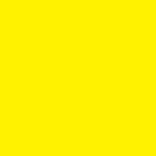 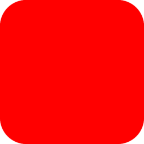 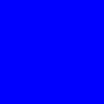 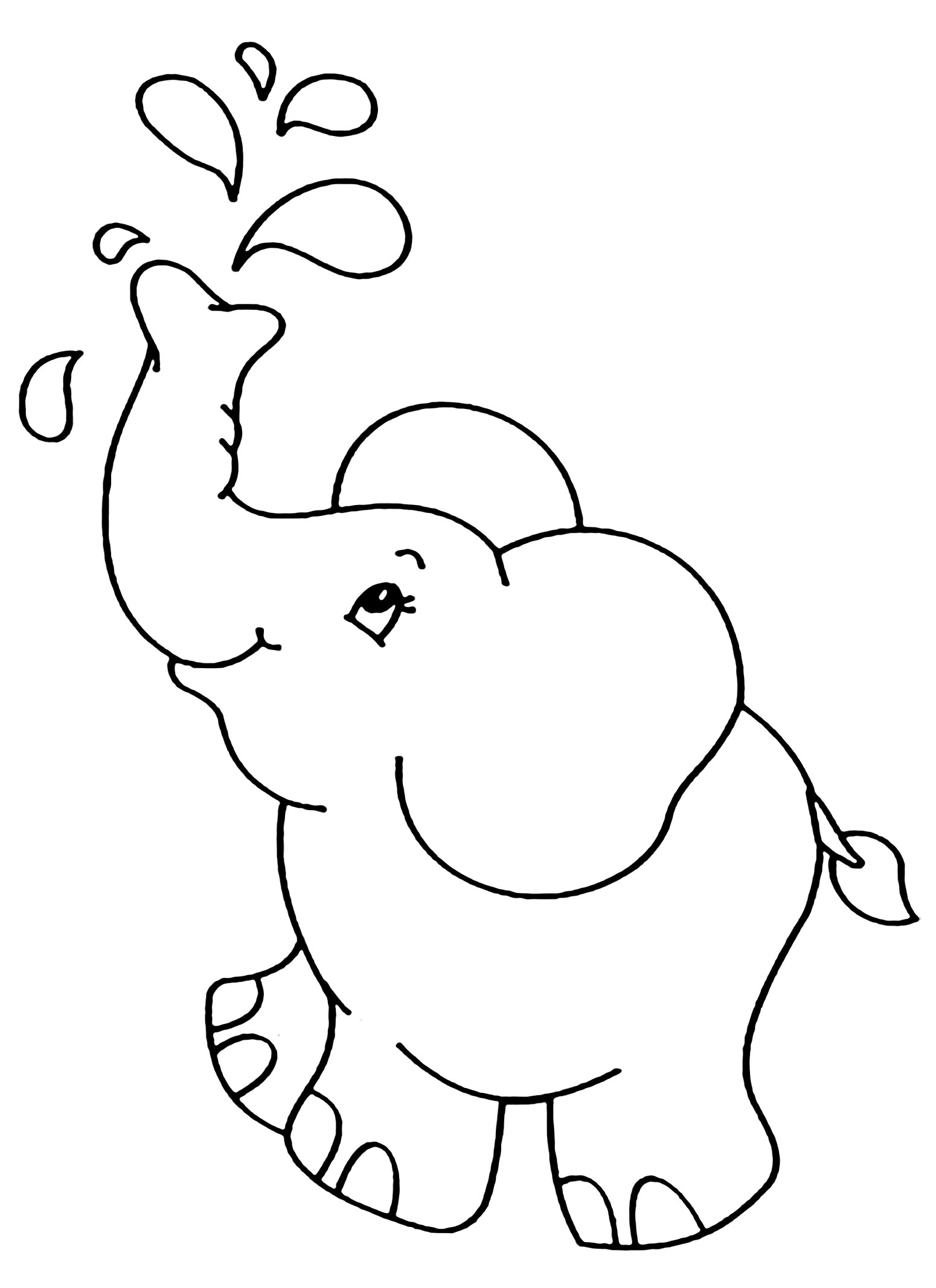 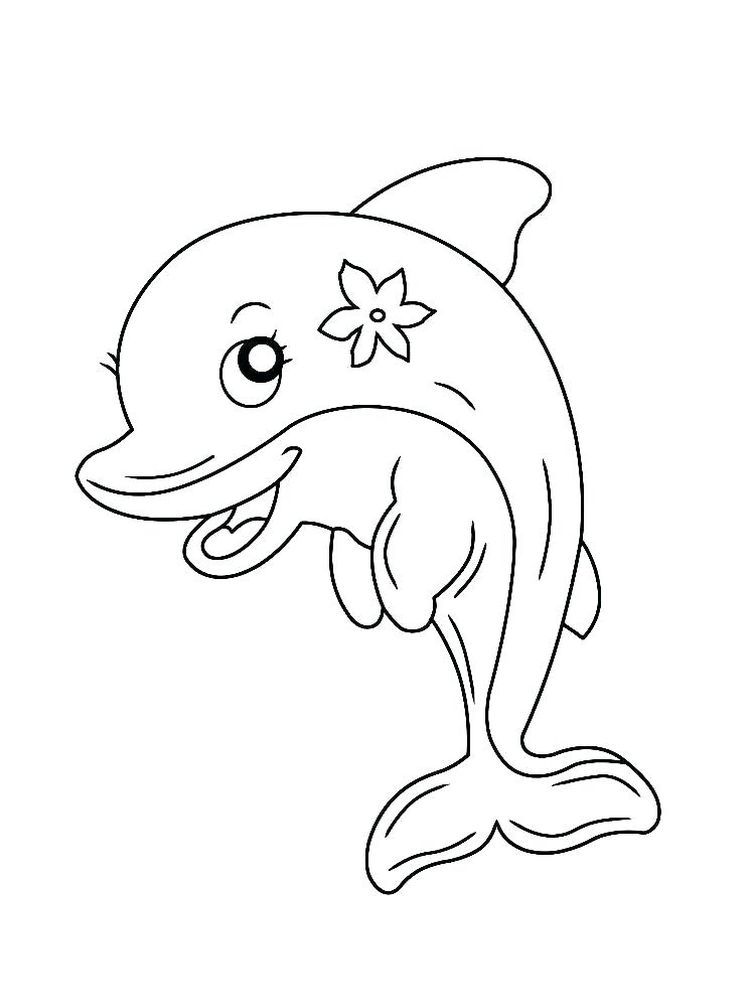 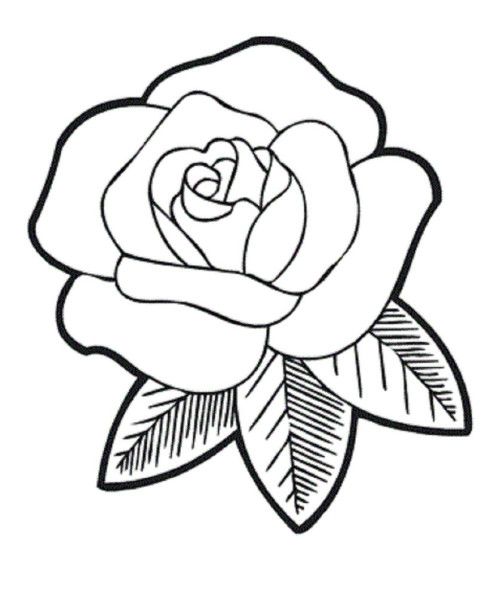 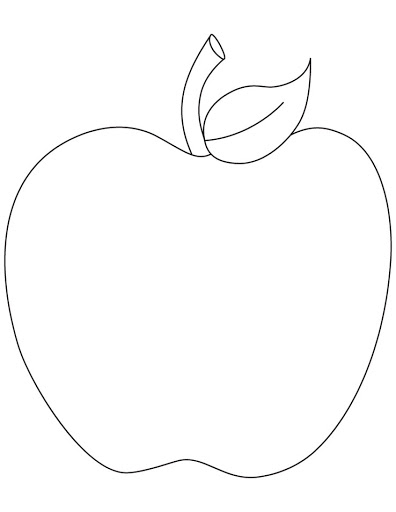 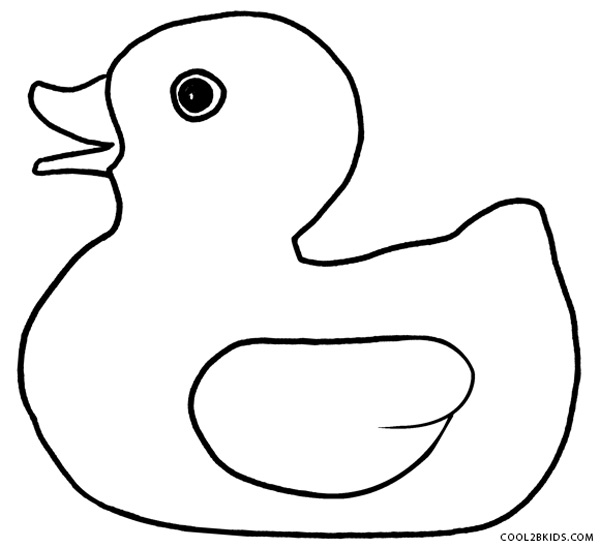 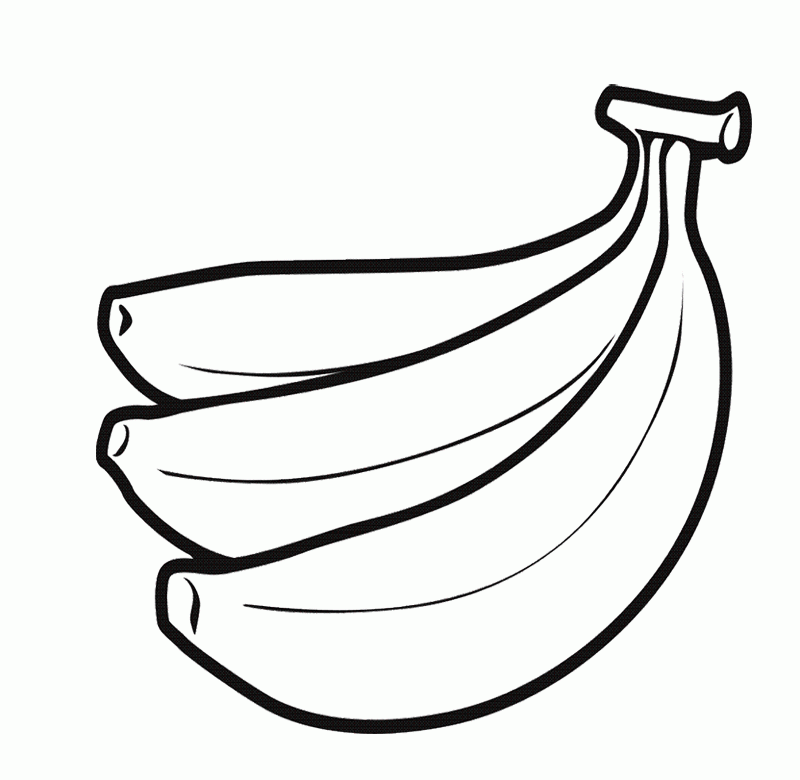